King Saud UniversityCollege of ScienceDepartment of Botany and Microbiology
:الرابع الدرس
الكائنات الدقيقة ودورها في التربة
MIC  345
1
MIC  345
الكائنات الدقيقة ودورها في التربة
تحتوي التربة على أعداد كبيرة من البكتريا والفطريات والطحالب والأكتينوميسيتات والأوليات والفيروسات. وتختلف أعداد تلك الكائنات باختلاف الظروف البيئية للتربة ونوعها. ففي ظل توفر الأكسجين مثلاً تكون السيادة للبكتريا والفطريات، أما في غياب الأكسجين فإن البكتريا ستكون هي السائدة وتنتشر الطحالب على سطح التربة عند توفر الرطوبة اللازمة مع الضوء.
2
MIC  345
/1أقسام الأحياء الدقيقة في التربة :
تنقسم الأحياء الدقيقة في التربة إلى مجموعتين رئيسيتين هما :
 
 كائنات دقيقة أرضية مثالية (Indegenous autochthonous) : 

هي المجموعة التي يهمنا أمرها في الغالب.وهي تستوطن التربة بصفة طبيعية ودائمة، حيث تنمو وتتكاثر فيها وتساهم بفاعلية كبيرة في النشاطات الكيميائية الحيوية بها، وهي تتميز بمقدرتها على تحمل ومقاومة الظروف غير الملائمة، حيث يمكن أن تظل ساكنة دون نشاط لفترات زمنية طويلة.
3
MIC  345
/1أقسام الأحياء الدقيقة في التربة :
كائنات دقيقة أرضية مثالية (Indegenous autochthonous) : 

وتضم مجموعة من البكتريا التي تتميز بسرعة استجابتها لإضافة العناصر الغذائية العضوية، وهي أنواع نشطة في عمليات التحويل الغذائي، وتحتاج لمصدر إمداد بالعناصر الغذائية لضمان استمرار معدل نموها السريع، لذا فهي تستجيب لعمليات تخصيب التربة بإضافة المواد العضوية الملائمة فتزداد أعدادها، وتظل كثافتها عالية طالما توفرت هذه العناصر وتتناقص الأعداد عند نفاذ مصدر الغذاء من التربة.
4
MIC  345
/1أقسام الأحياء الدقيقة في التربة :
أحياء دقيقة تدخل التربة عرضاً : (Invaders allochthonous) : 

وهي التي تجد الظروف غير ملائمة للتنفس والنمو. وهي تضم أنواع البكتريا التي تصل إلى التربة مع مياه الأمطار، أو عن طريق مخلفات الإنسان والحيوان إلى التربة.
هذه الأنواع تظل حية لفترة من الوقت، إما في حالة سكون أو تنمو لفترات قصيرة، ولكنها لا تشارك بطريقة فعالة في عمليات تحويل العناصر في التربة، كما لا تشارك في أي نوع من العلاقات ذات الأثر المتبادل مع غيرها من أحياء التربة الدقيقة.
5
MIC  345
/2 أثر الأحياء الدقيقة في تكوين التربة :
باستثناء الكائنات الضارة تعد أغلب الأحياء الدقيقة في التربة ذات فوائد متعددة للإنسان وعموماً يمكن إجمال أثر الأحياء الدقيقة في تكوين التربة فيما يلي:
1 – تحليل المواد العضوية والغير عضوية الموجودة في بقايا الكائنات الميتة الموجودة في التربة وينتج عن ذلك إطلاق بعض العناصر الغذائية في صورة صالحة لاستعمال النباتات الخضراء .Mineralizationوهو ما يعرف بالمعدنة
6
MIC  345
/2 أثر الأحياء الدقيقة في تكوين التربة :
ومن أهم المعادن التي يمكن تحويلها من الحالة العضوية إلى حالة جاهزة للنبات، كل من النيتروجين والفوسفور والكبريت والحديد والبوتاسيوم والمنجنيز والزنك.
2 – للأحياء الدقيقة دور في تثبيت المعادن الثقيلة، ففي حالة عدم احتواء التربة على مادة عضوية تكفي لحياة الأحياء الدقيقة وتكاثرها فإنها تلجأ إلى المواد المعدنية في التربة مما يحولها إلى مواد عضوية غير جاهزة للنبات وتسمى هذه العملية بتثبيت المعادن.
وهي عملية هامة من الناحية البيئية عندما يتحول الزئبق والرصاص إلى مواد عضوية غير متاحة للنبات


ً
7
MIC  345
/2 أثر الأحياء الدقيقة في تكوين التربة :
3– للأحياء الدقيقة أيضاً دور كبير في تخليص الإنسان من النفايات التي لو تراكمت دون تحلل لغطت وجه الأرض ومنعت النشاط الإنساني بكامله.
4 – تشكل الأحياء الدقيقة في التربة بيئة ملائمة لتحلل بعض المبيدات، وبقايا الأسمدة في التربة وبذلك تساهم في تقليل تلوث البيئة بهذه المركبات الكيميائية. كذلك تستخدم في تصنيع بعض المضادات الحيوية (Antibiotics) مثل مادة Penicilline المستخرجة من Penicillium notatum.
8
MIC  345
/2 أثر الأحياء الدقيقة في تكوين التربة :
5 – بعض الأحياء الدقيقة لها القدرة على تثبيت النيتروجين في التربة والبعض الآخر له القدرة على أكسدة عناصر الكبريت وتحويلها إلى مركبات صالحة لاستعمال النباتات الخضراء.
6 – تمتص بعض الفطريات مثل Aspergillus fumigatus ، عنصر البوتاسيوم من معدن المايكا Mica  ليحل محله عنصر الصوديوم عن طريق عملية التبادل الأيوني، وبذلك يتحول معدن المايكا بمرور الزمن إلى معدن فيرمكيولايت (Vermiculite).
9
MIC  345
/2 أثر الأحياء الدقيقة في تكوين التربة :
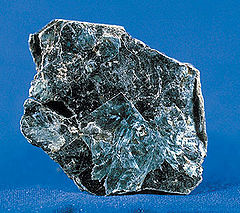 Vermiculite
Mica
10
MIC  345
/2 أثر الأحياء الدقيقة في تكوين التربة :
7 – تمثل بعض أحياء التربة غذاء عيش الغراب (Mushroom)، الذي رغم وجود بعض أنواعه السامة في التربة إلا أنه أحد المواد الغذائية الهامة للإنسان.
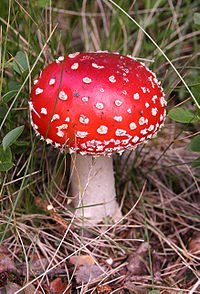 11
MIC  345
/2 أثر الأحياء الدقيقة في تكوين التربة :
لا يخفى دور الأحياء الدقيقة في إنتاج الأسمدة الحيوية_8 
.Biofertilizers
– من جانب آخر تعمل الأحياء الدقيقة على إنتاج الغاز الحيوي
Biogas production 
الذي يمكن استغلاله كمصدر بديل للطاقة خاصة في الأماكن الريفية.
12
MIC  345
/2 أثر الأحياء الدقيقة في تكوين التربة :
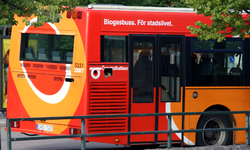 A biogas bus in Linköping, Sweden
13
MIC  345
/3تحليل الميكروبات للمواد العضوية غير النيتروجينية في التربة
تختلف المواد العضوية في نوعها وتركيبها، وعموماً فهي تركيب معقد يتكون أساساً من الكربون (أقل من 50%) وكميات أقل من الأكسجين والهيدروجين وكميات قليلة من النيتروجين والكبريت، والفسفور، وعناصر أخرى.
وتنقسم المركبات العضوية التي تخضع للتحليل في التربة إلى الأقسام التالية:
14
MIC  345
المركبات العضوية التي تخضع للتحليل في التربة
الكربوهيدرات (C/H/O)  Carbohydratesوأهمها :
– السكريات الأحادية :Monosaccharides Ribose C5 Glucose C6
– السكريات الثنائية          Saccharose : Disaccharides
– السكريات الثلاثية Raffinose:Oligosaccharides
– السكريات العديدة  Cellulose :Polysaccharides
2 اللجنينيات (Lignin) ويمثل 5- 30% من وزن النباتات وعادة يوجد اللجين متحداً مع السليلوز في صورة مركبات تعرف باللجنوسليلوز.
15
MIC  345
المركبات العضوية التي تخضع للتحليل في التربة
3 – الأحماض العضوية مثل الخليط واللكتيك والأكساليك
4 – المركبات الذائبة في الإثير أو الكحول مثل الدهون والشموع والزيوت
5 – المركبات العضوية النيتروجينية
6 – الأصباغ : مثل الكلوروفيل والكاروتينات.
16